Världsmusik
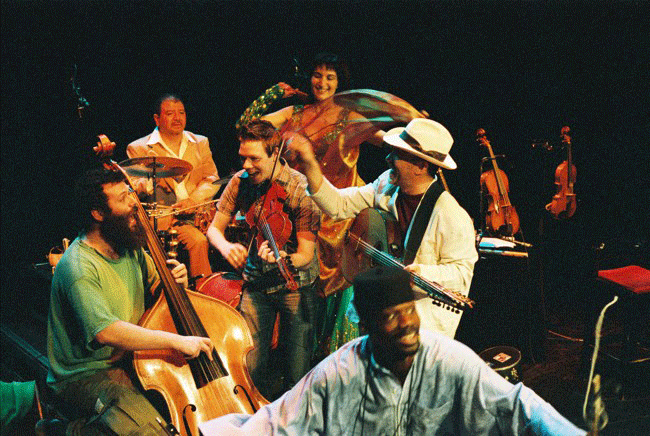 -En blandning av musik från hela världen!
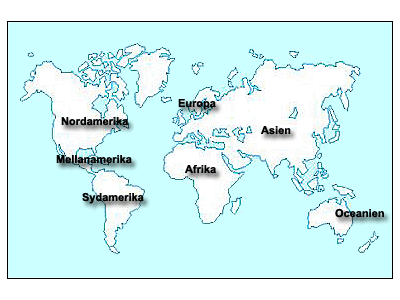 Musik i olika världsdelar
Vi ska titta närmare på traditionell musik från:
Sverige, Afrika Mellanöstern, Indien, Latinamerika
Viktigt inom all folkmusik
Okänd kompositör= Man vet oftasdt inte vem som hittat på musiken.
De yngre lär sig genom att härma de äldre.
Olika versioner av samma sång finns på olika platser. 
Man sjöng både under arbete och fest.
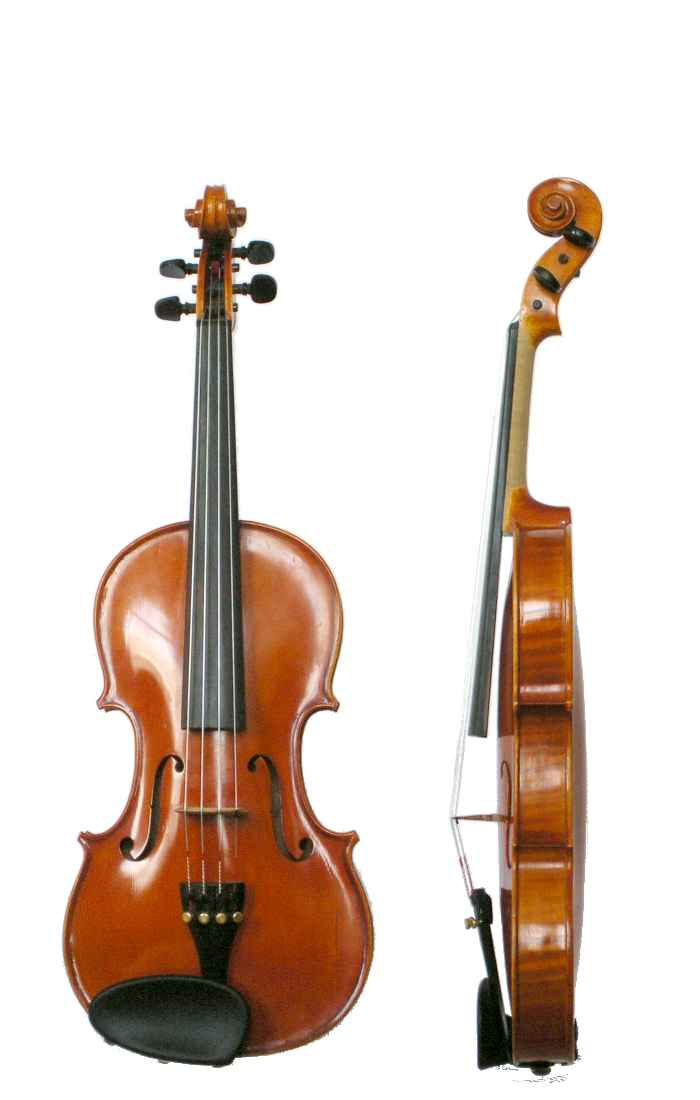 Svensk folkmusik
Fiol 



Dragspel
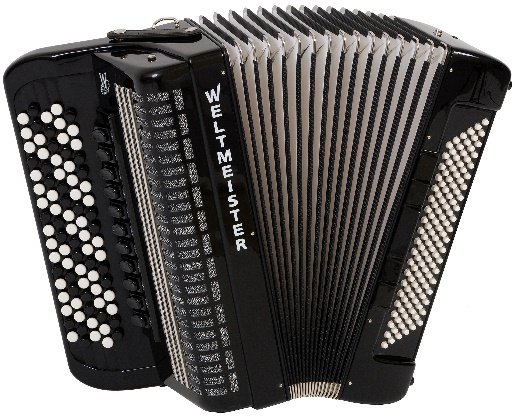 NyckelharpanUpplands (Sveriges?) nationalinstrument
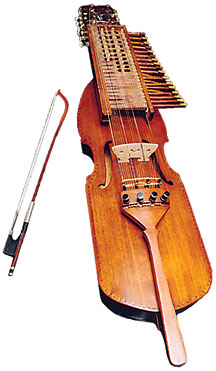 Nyckelharpan är ett av de typiska instrumenten i svensk folkmusik. Den har starkt fäste i Uppsala och norra Uppland, men har under 1900-talets senare hälft spritts därifrån till hela Sverige.
Nyckelharpan är ett stråkinstrument med tangenter (nycklar) som trycker mot strängarna för att korta av strängen till önskad tonhöjd.
För att frambringa ljud används en stråke. Det karakteristiska nyckelharpsljudet uppstår genom resonanssträngar som finns under spelsträngarna.
Visor
Redan på 1200-talet har 
	man hittat texter med 
	Staffan var en stalledräng.
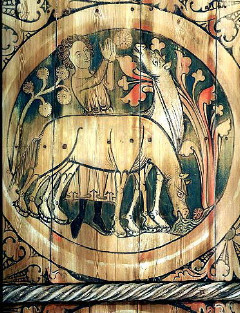 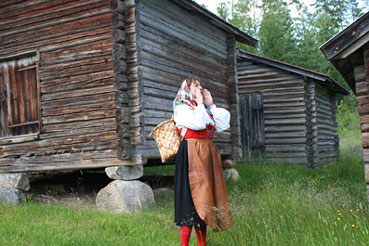 Kula:En sång-teknik på fäboden
Man kulade på fäbodarna för att: 
Locka på djuren 
Prata med varandra när man var långt ifrån varandra.
Traditionella danser i Sverige
Schottis med Delsbo folkdanslag

Ringdans: Små grodorna
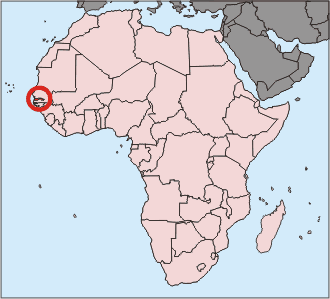 Väst-afrikanskmusik
Musikerfamiljer i wolofstammenkallas för ”Griots”
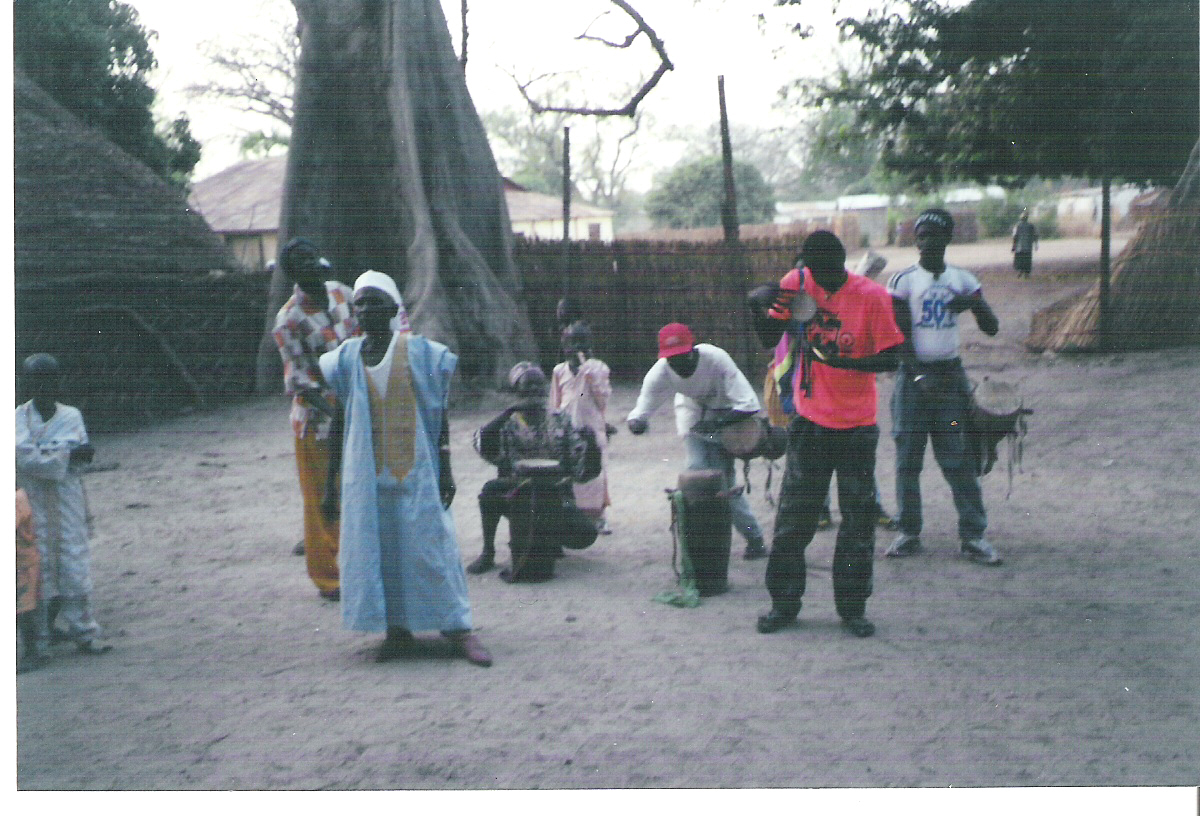 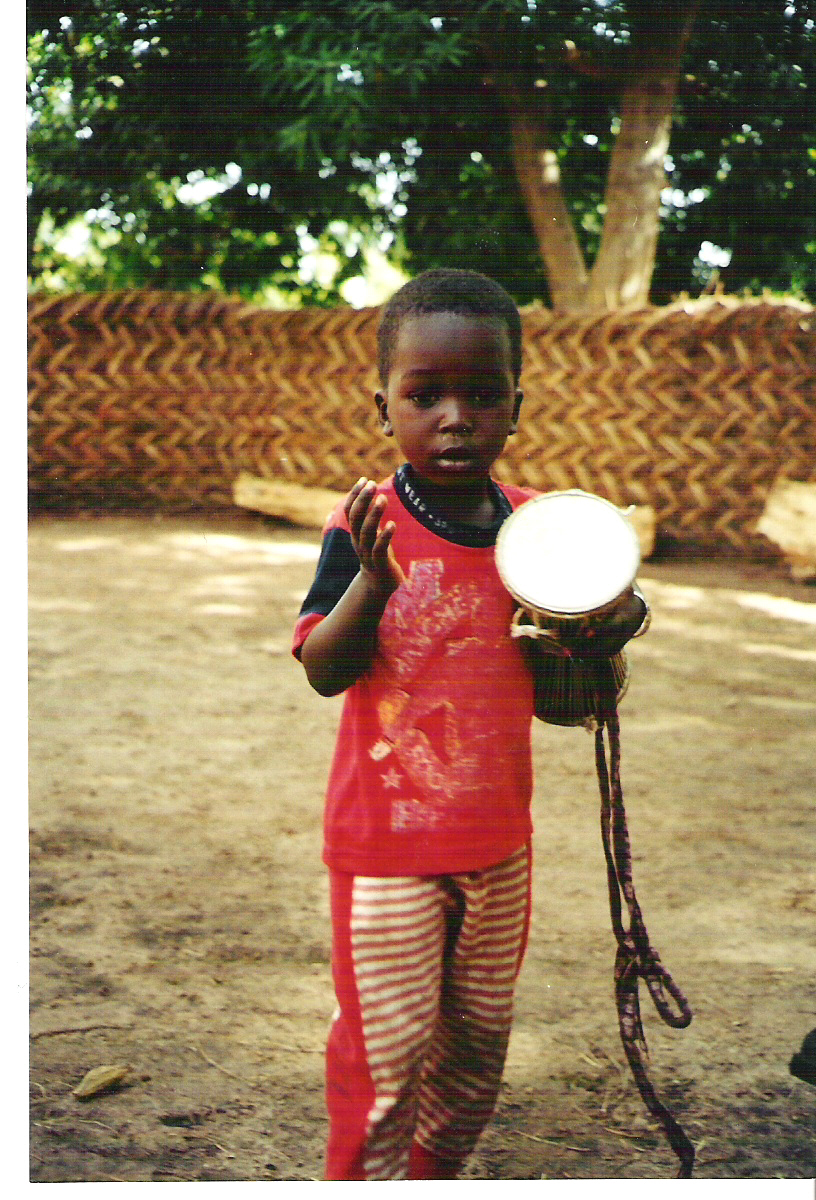 Barnen i griot-
familjerna 
lär sig 
spela genom 
muntlig
tradition.
Balafonen är ett
mycket gammalt
afrikanskt 
instrument
som är föregångaren
till xylofonen.

När man spelar slår
man med klubbor på träbitar i
olika storlekar.
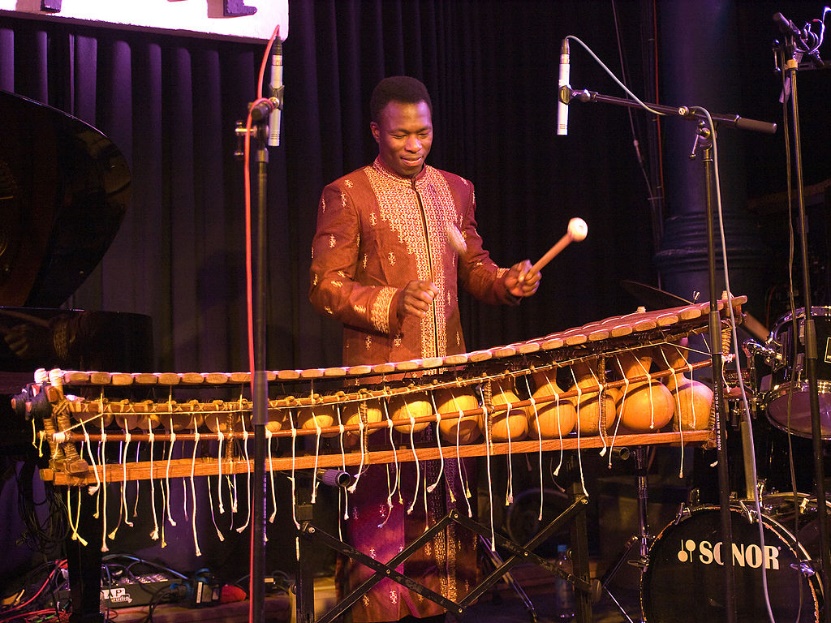 Kora liknar 
en harpa och
spelas av 
Mandinkafolkets
musiker, som 
kallas för 
”Jalis”. 

Jalis sjunger till sitt
ackompanjemang och
berättar historier.
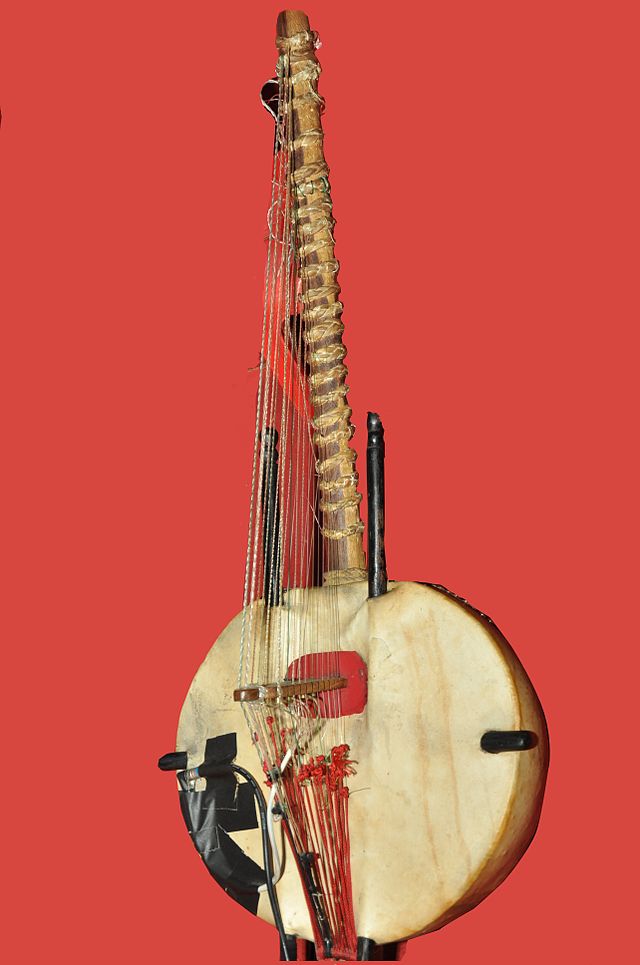 Tumpiano
Tumpianot är vanligt i hela södra Afrika
Instrumentet kallas även för Kalimba
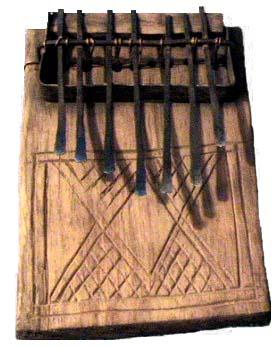 Djembe
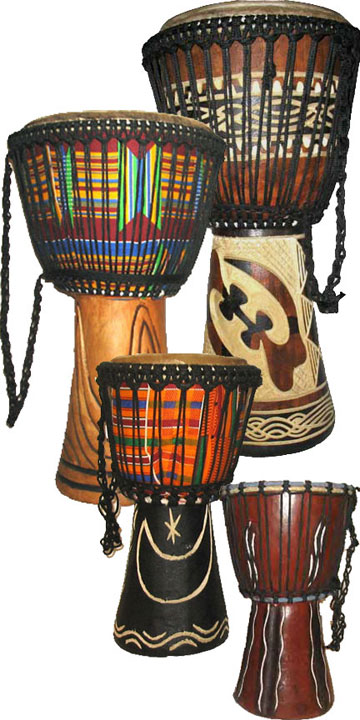 Djembe är en 
	trumma från västra
	 Afrika. 
Instrumentet är numera vanligt även inom popmusik.
Mellanöstern
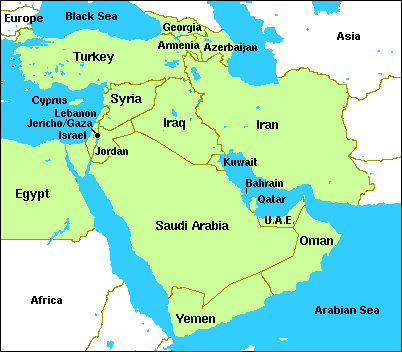 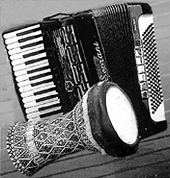 Viktiga instrument:
Dragspel/Accordeon
Fiol
Qanun
Nayflöjt
Darbukka
Tamburin
Ud/Oud
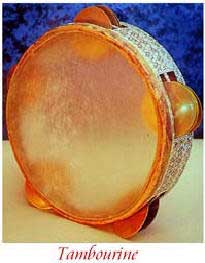 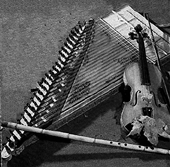 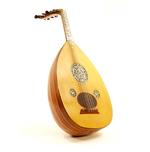 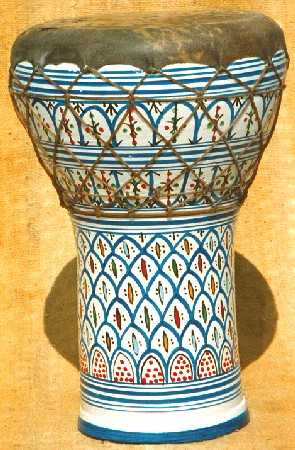 Darbukka
Darbukka är en trumma gjord
   av keramik och fiskskin.
http://www.youtube.com/watch?v=DpSFjZeaBYI
Qanun
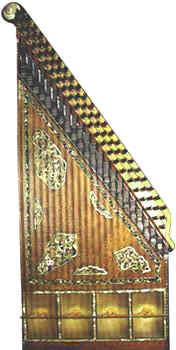 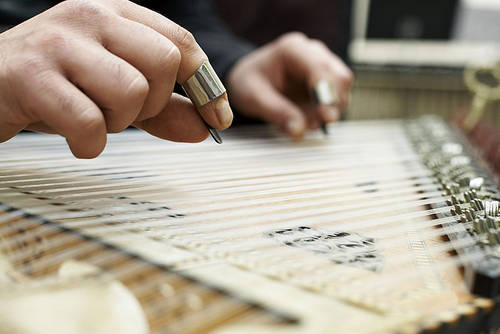 Qanun är en sorts liggande harpa och kommer ursprungligen från Egypten.
http://www.youtube.com/watch?v=A8JfSQbVf5k
Nayflöjten
Nay är en kantblåst flöjt. Namnet kommer från det persiska ordet för vass.
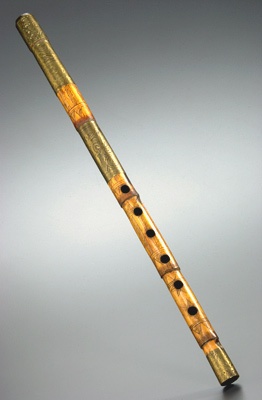 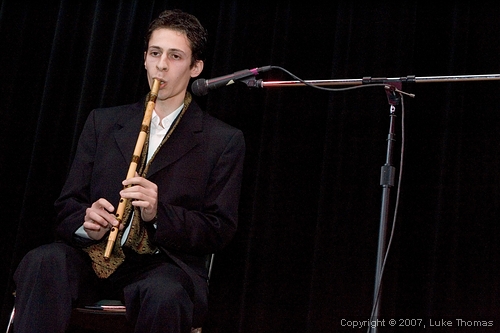 http://www.youtube.com/watch?v=CBGfdcadD6o
Ud/Oud
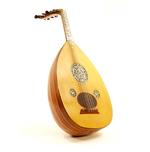 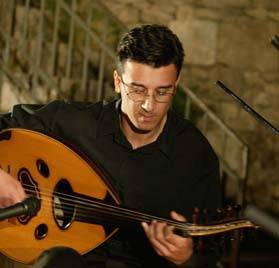 Ud/Oud är en 
arabiska luta 
och är föregångaren
till gitarren.
Orientalisk dans/Magdans
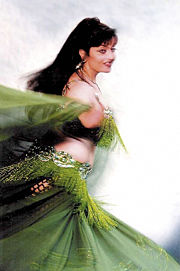 Magdansen anses vara världens äldsta dans. 
Typisk för dansen är att man skakar rytmiskt på höfterna samtidigt som händerna gör följsamma och mjuka rörelser.
Dabke är en långdans som dansas av män på fester.
Dabke på flygplatsen: http://www.youtube.com/watch?v=QgeJz1h_BY0
             ____________________
Alla instrument från mellanöstern tillsammans:
http://www.youtube.com/watch?v=JGQK1VY	XaPg
Indien
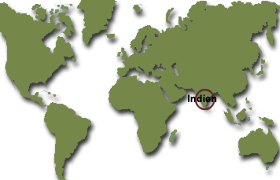 Viktiga instrument:
Tablas 
Sitar 
Harmonium
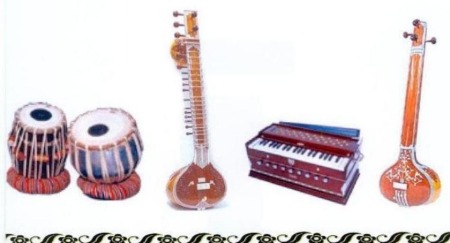 Sitar
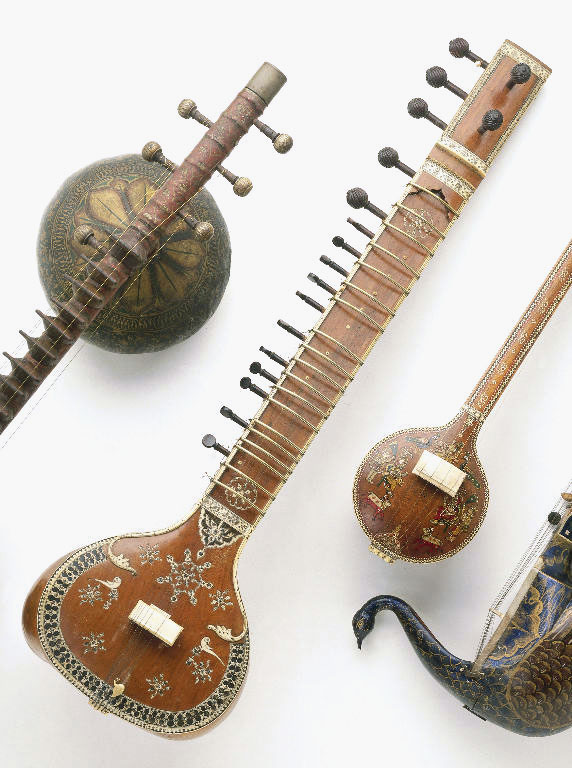 Sitaren är en indisk luta. 
På sitaren spelar man 
	ragamusik. 
Raga betyder känsla. 
Det finns olika ragor 
  	för olika tillfällen.
Ravi Shankar
Världsmusikens fader
Han lärde George Harrison att spela sitar
The Beatles använder en sitar i sin låt Norwegian wood.
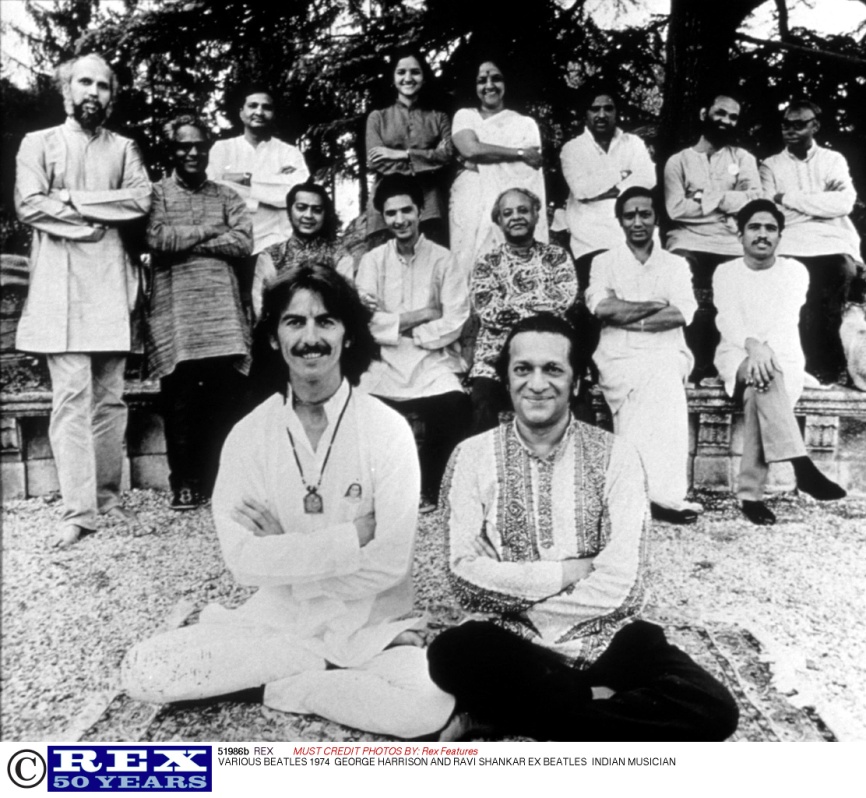 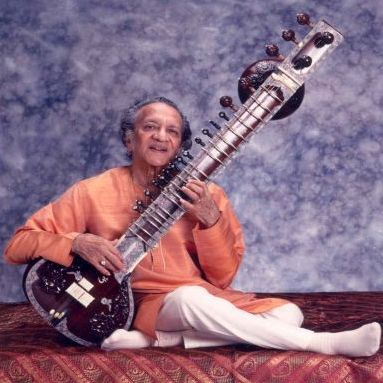 Bollywood
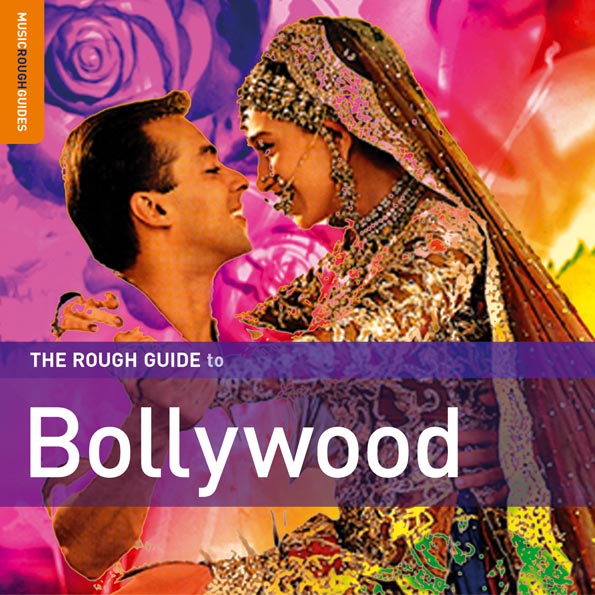 Indiens svar på 
	Hollywood
Gör mest filmer i världen
Musikalfilmer med 
   mycket dans
Musiken i filmen
   är en stor del av 
populärmusiken i Indien.
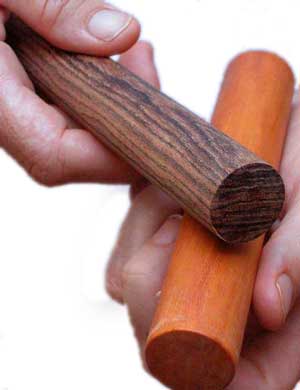 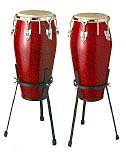 Några instrumentfrån Sydamerika
Panflöjt: ett arv 
	från den indianska kulturen  
Congas: Höga, 
	långsmala trummor
Claves: ”rytmpinnar”
”
Cow-bell: ”koskälla”
Bongos: Två mindre
 	tummor
Guiro. ”gurka
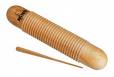 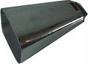 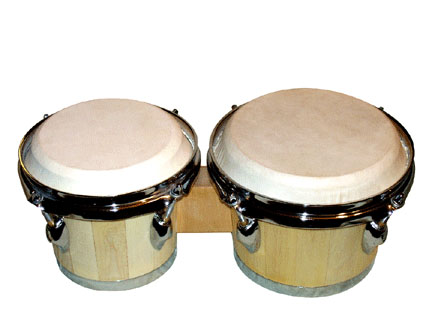 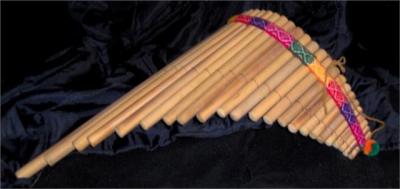